Сидеричний та синодичний періоди обертання планет
Сидеричний період
Від латинської sideris – зоряний.
Проміжок часу, під час якого тіло здійснює повний оберт навколо Сонця чи іншого центрального тіла у системі відліку відносно зір.
Поняття «сидеричний період обертання» застосовується до планет, астероїдів, комет, супутників, штучних супутників тощо.
Якщо мова йде про орбітальний період і система відліку не уточнюється зазвичай мають на увазі саме сидеричний період.
Приклади
Сидеричний період обертання Місяця навколо Землі — сидеричний місяць (27,322 діб).
Сидеричний період обертання Землі навколо Сонця — сидеричний рік (зоряний рік).
Сидеричний період обертання планети навколо Сонця називають планетним роком: меркуріанський рік, юпітеріанський рік тощо.
Сидеричні періоди обертання планет навколо сонця
Планета	Сидеричний період
Меркурій	87,97 днів
Венера	224,7 днів
Земля	≈365,256360 діб[2]
Марс	1,88 роки
Юпітер	11,86 років
Сатурн	29,46 років
Уран	       84,02 роки
Нептун	164,78 роки
Синодичний період
Від грецької synodos – збори, з’єднання.
Проміжок часу між двома послідовними однаковими конфігураціями планети. Конфігурації — це особливі положення планет відносно Сонця.
Тобто, синодичний період - це проміжок часу, протягом якого тіло Сонячної системи (планета або мала планета), рухаючись по своїй орбіті, повертається при спостереженні із Землі в колишнє положення щодо Сонця. Так, синодичний період обертання Місяця рівний часу, за який Місяць проходить через всі фази (наприклад, від повного місяця до повного місяця). Цей період ми можемо відстежити з Землі для інших планет, і обрахувати справжній сидеричний рік за формулами, запропонованими Коперником.
1, 2 – сидеричний період,1, 3 – синодичний період
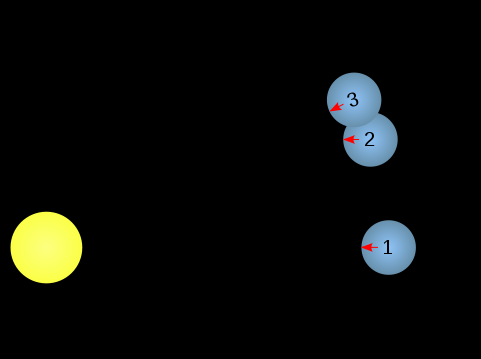 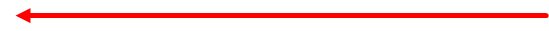